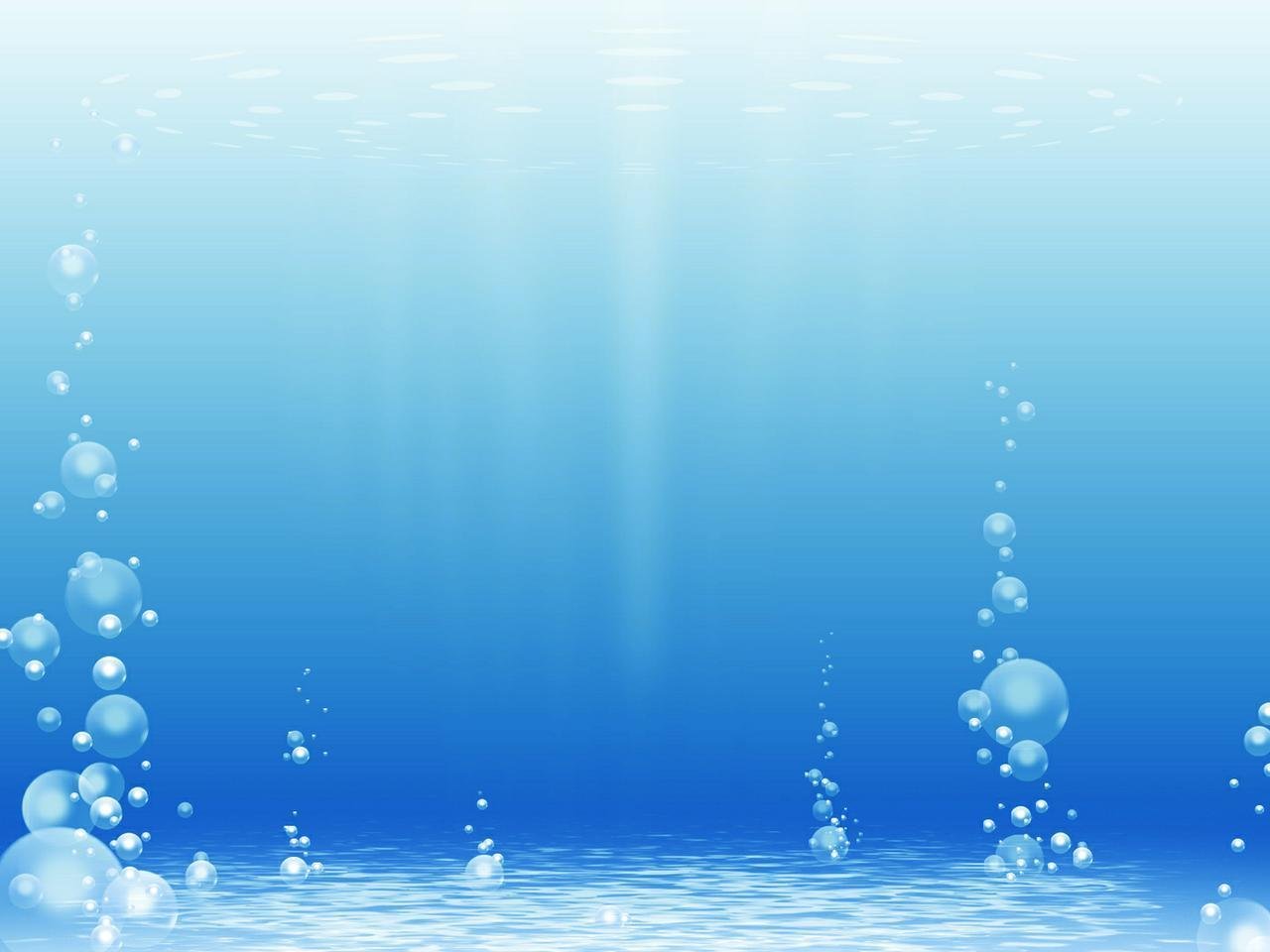 Муниципальное бюджетное образовательное учреждение 
детский сад №7 города Кузнецка

Экскурсия по первой
младшей группе №3
«Капелька»
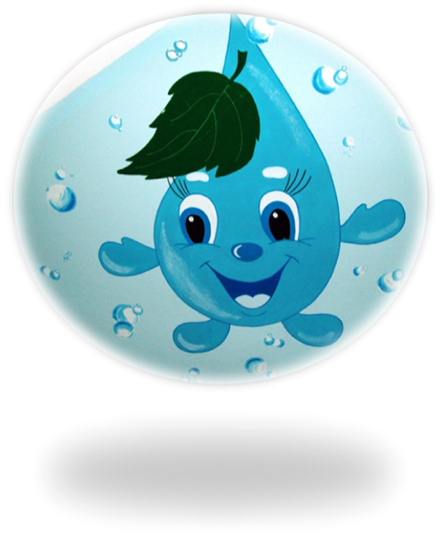 Воспитатели:
Максимова Т.В.
                   Леванова О.Э.
Приглашаем вас на экскурсию
в нашу группу
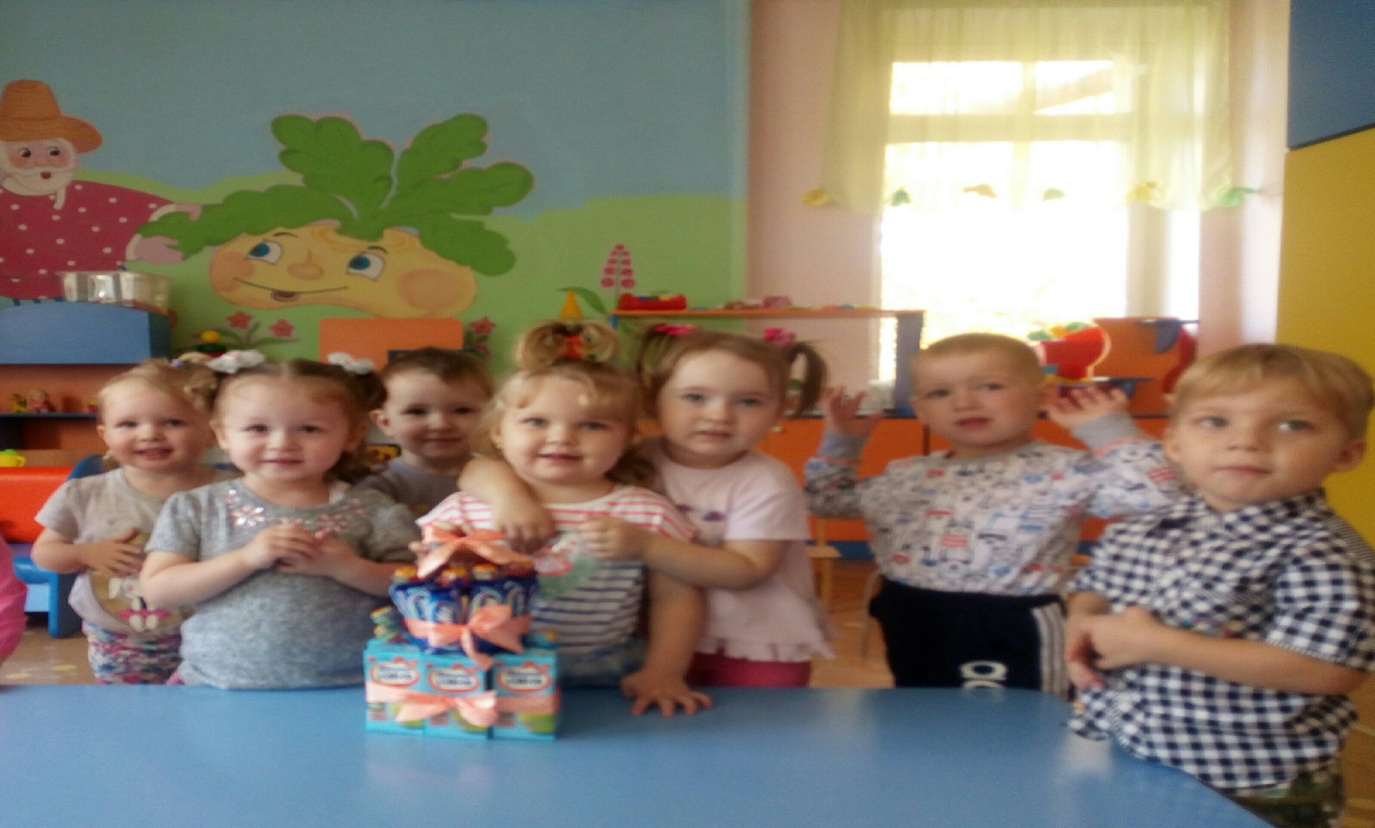 Раздевалка
Как заглянешь в раздевалку
Всюду видишь вернисаж.
Мы работы и информацию 
По группе выставляем
Для родителей каждый раз
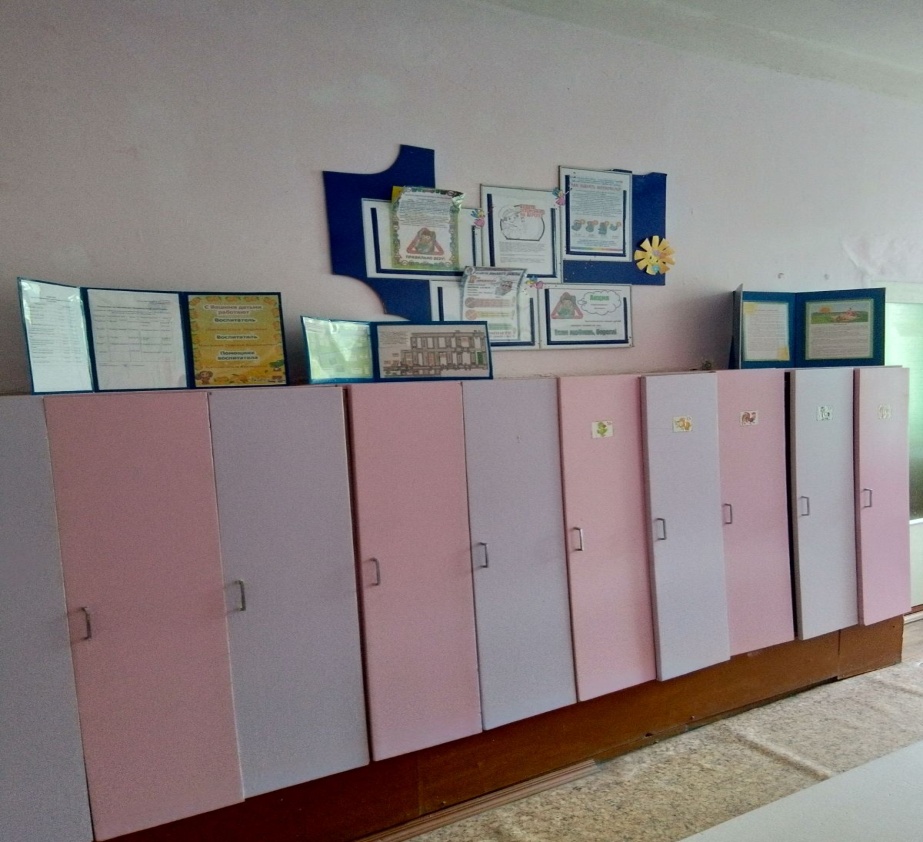 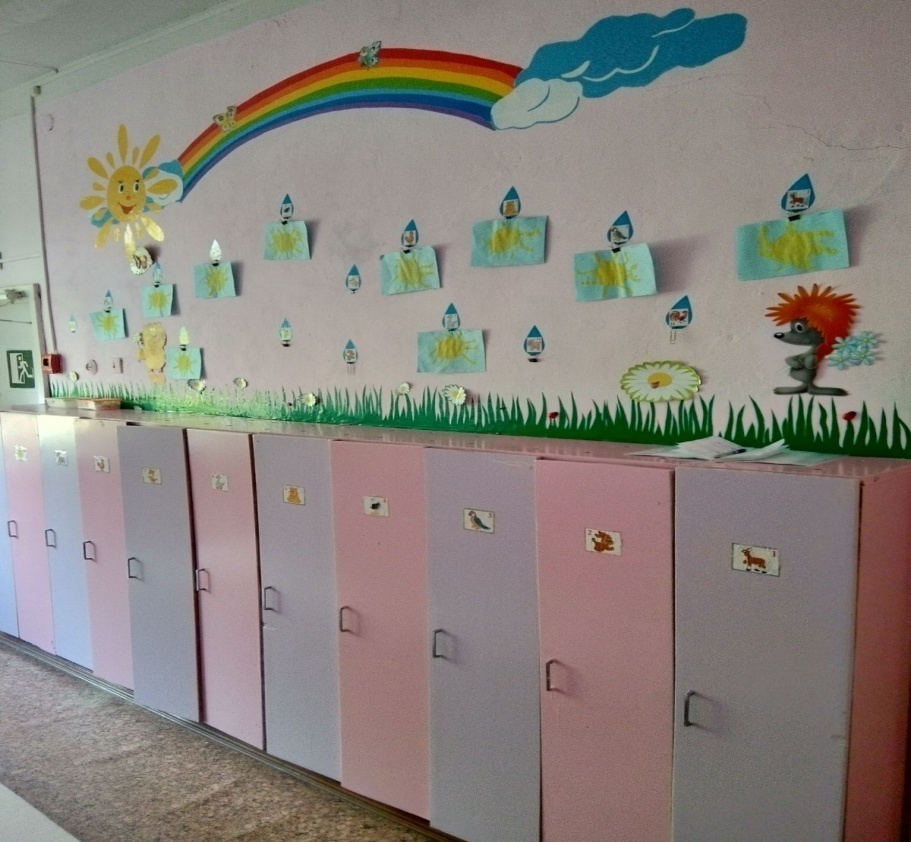 Центр «Мы артисты», «В гостях у сказки
Утром рано мы встаём,
В детский сад скорей идём.
Нас встречают с лаской
Новой доброй сказкой.
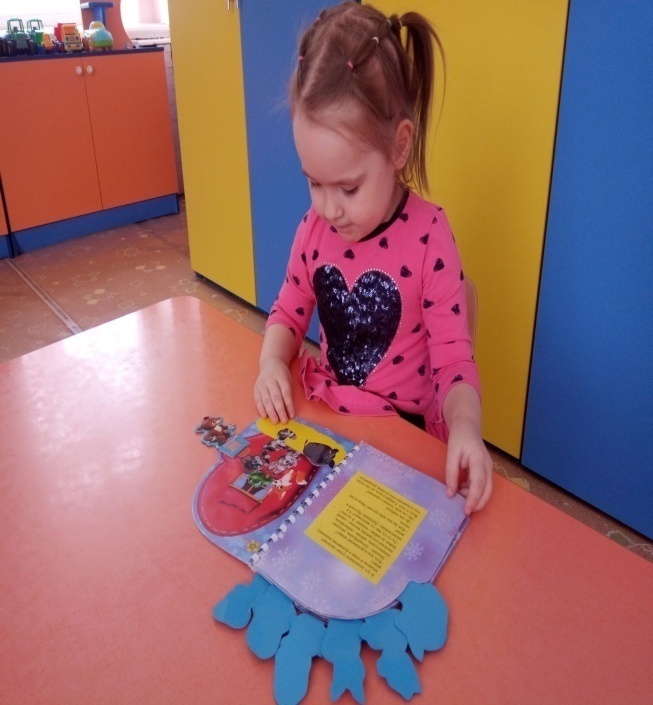 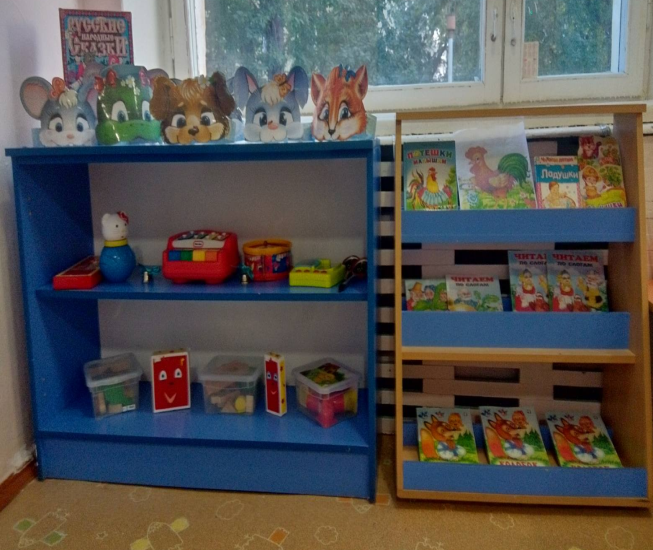 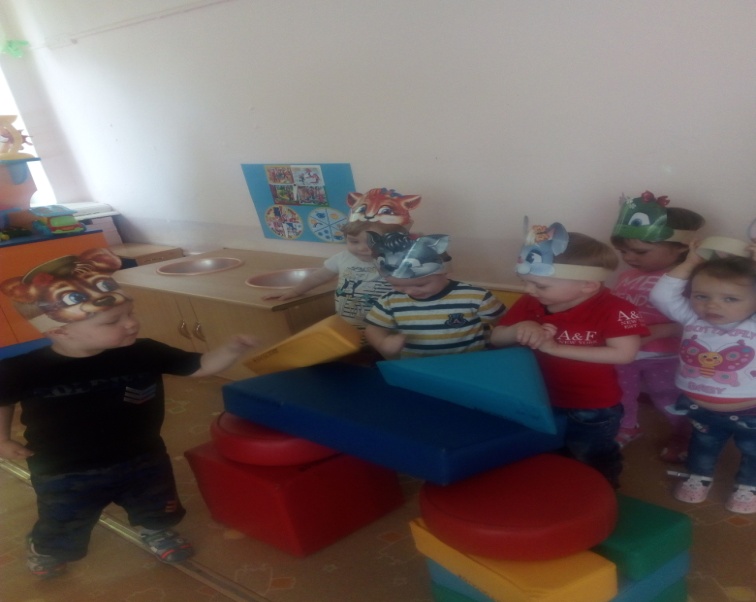 В нашей группе все актёры,
Кукловоды и танцоры.
Каждый день и каждый час
Мы хотим играть для Вас!!!
Центр «Маленькие художники»
Нарисуем жёлтый круг,
После лучики вокруг –
Пусть на белом свете
Ярче солнце светит!
На детей и на цветы,
Смотрит солнце с высоты,
Чтоб росли скорее
Их теплом согреет.
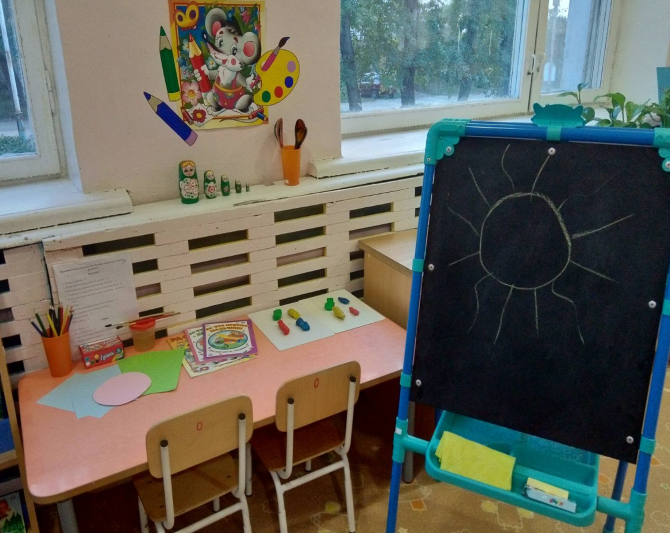 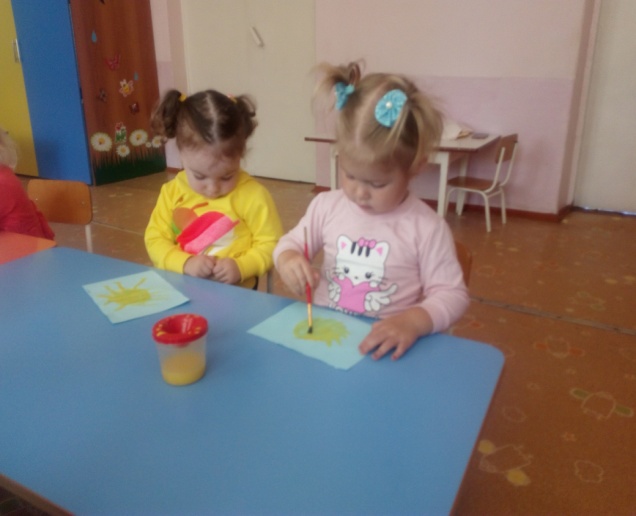 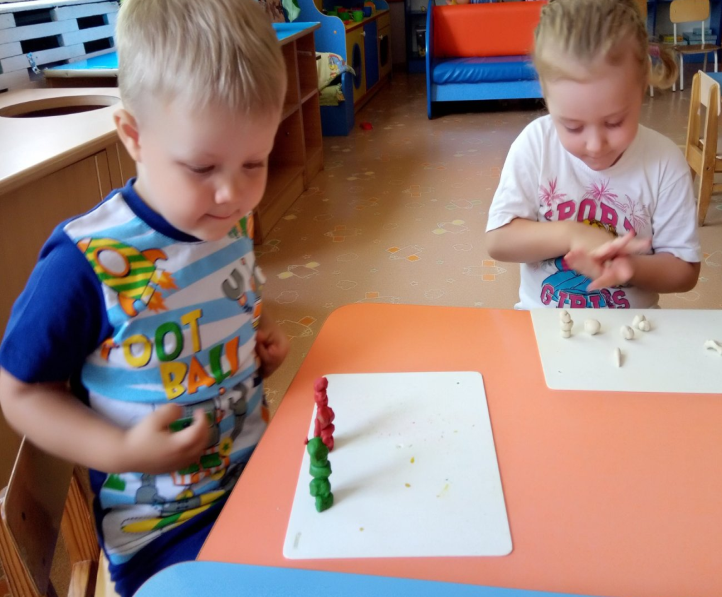 Центр «Природа и малыши»
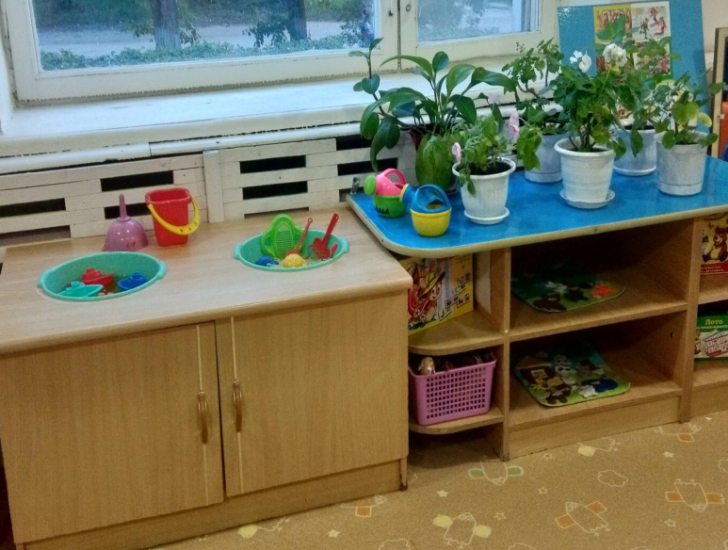 Вот природный уголок,
Он понять нам многое помог.
Времена года изучаем,
По приметам их узнаем.
Знаем мы животных, птиц
И цветочки как полить.
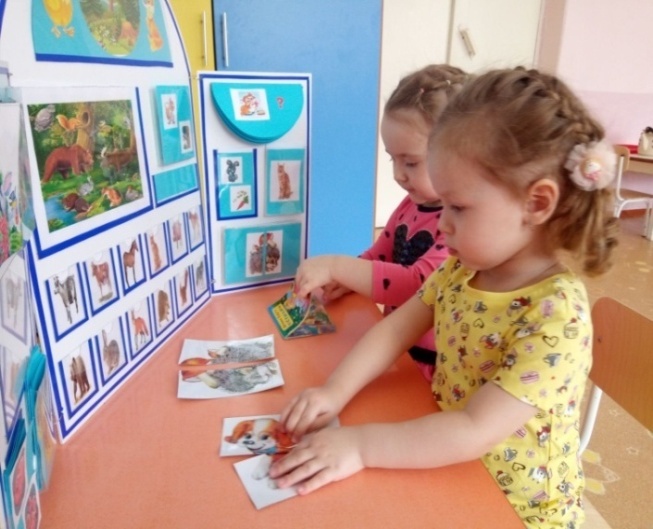 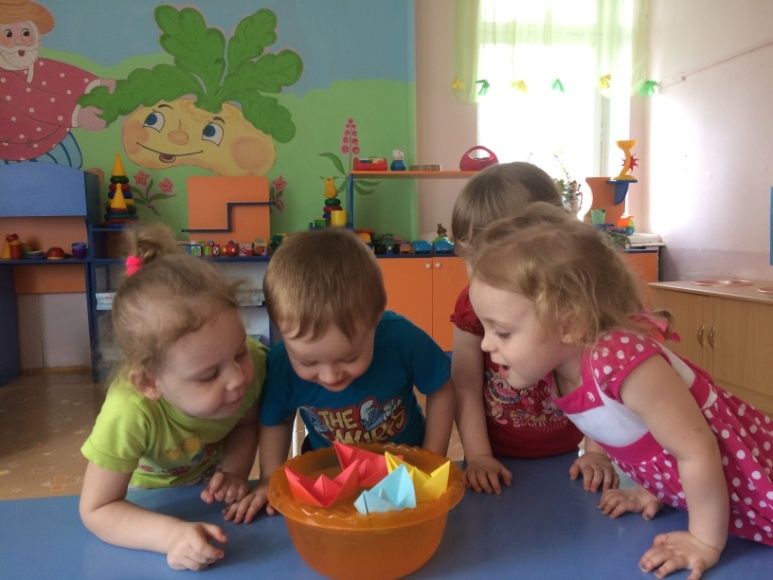 Центр «Мы – играем»
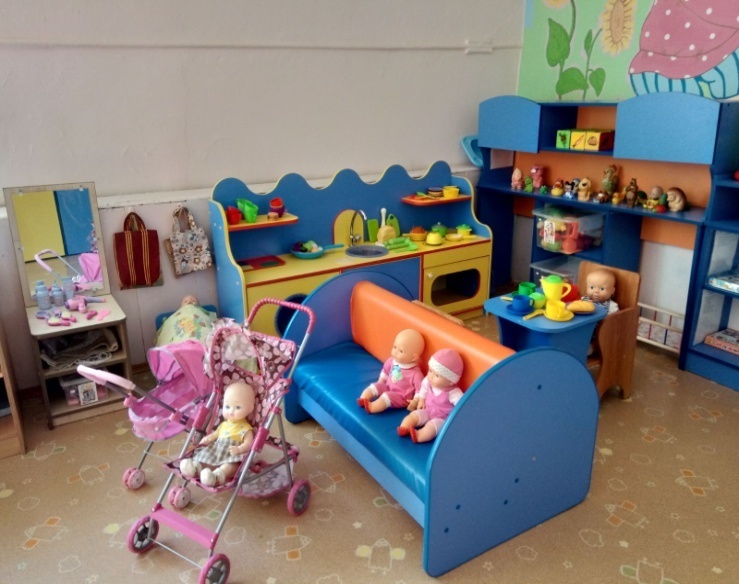 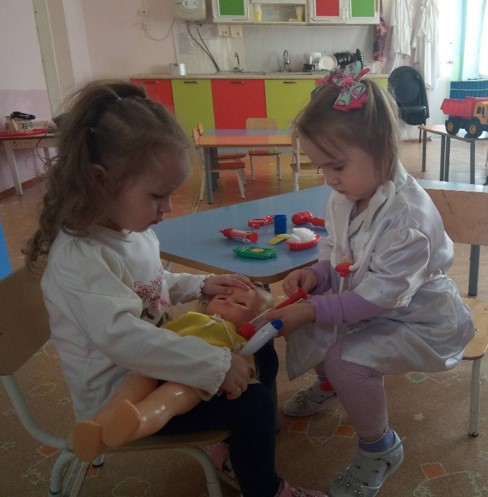 В дочки матери играем,
Кукол чаем угощаем.
Всё для Вани есть,
Нравится ребятам здесь
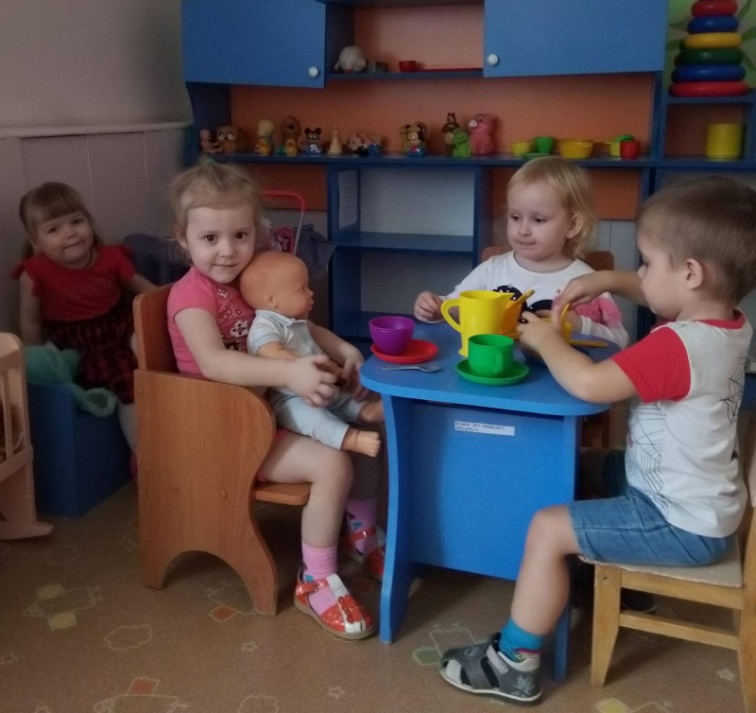 Центр сенсорного развития
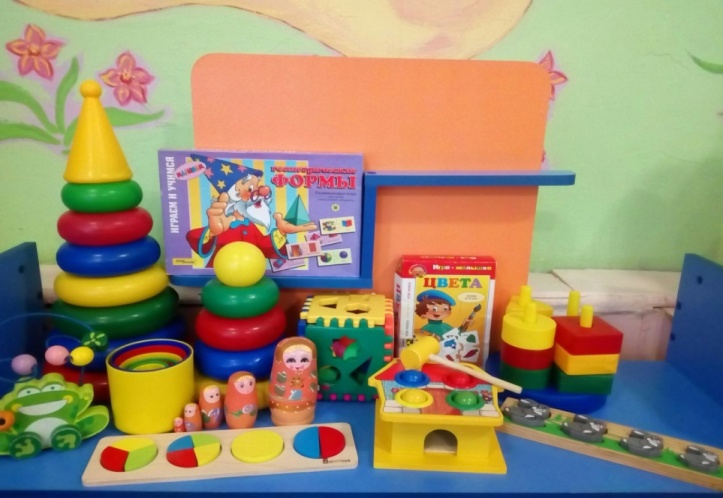 Пальчики играть хотят
Два стола сенсорных есть
И игрушек здесь не счесть,
Ведь у маленьких ребят
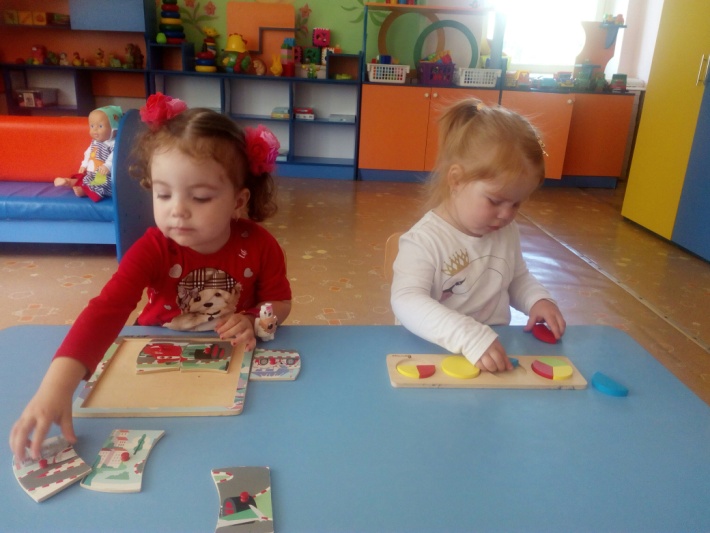 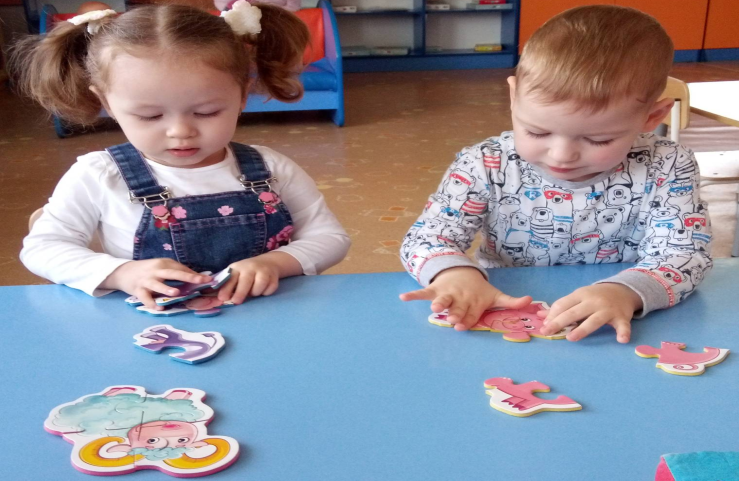 Центр «Строим сами»
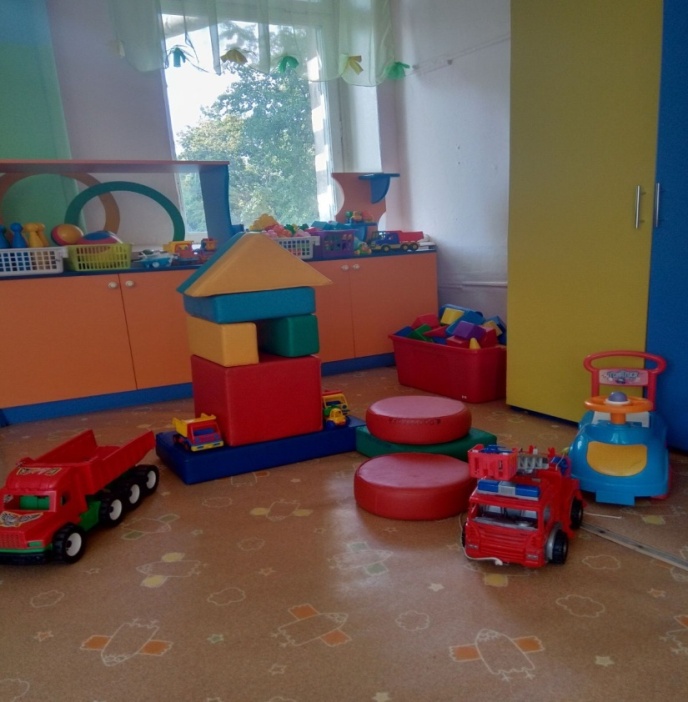 Вот идёт строительство, 
Cтроятся дома.
Вам создадут комфорт 
И уют строители всегда.
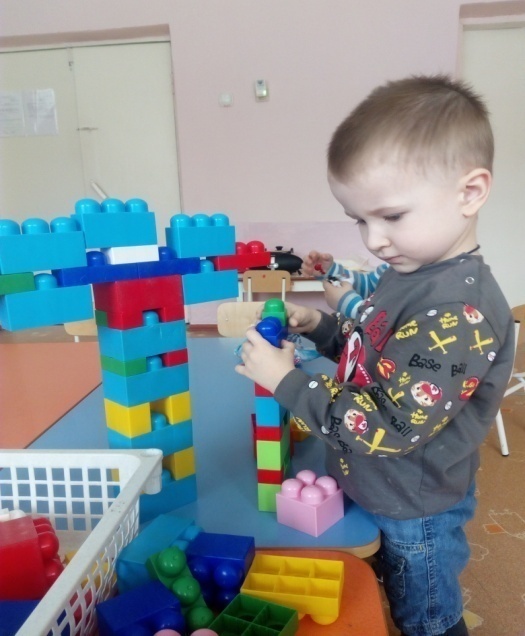 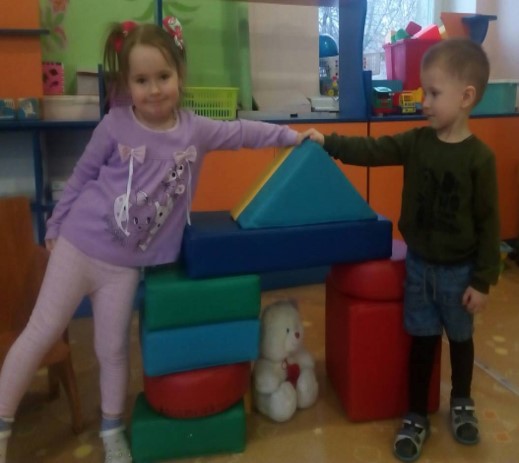 Центр «Малыши крепыши»
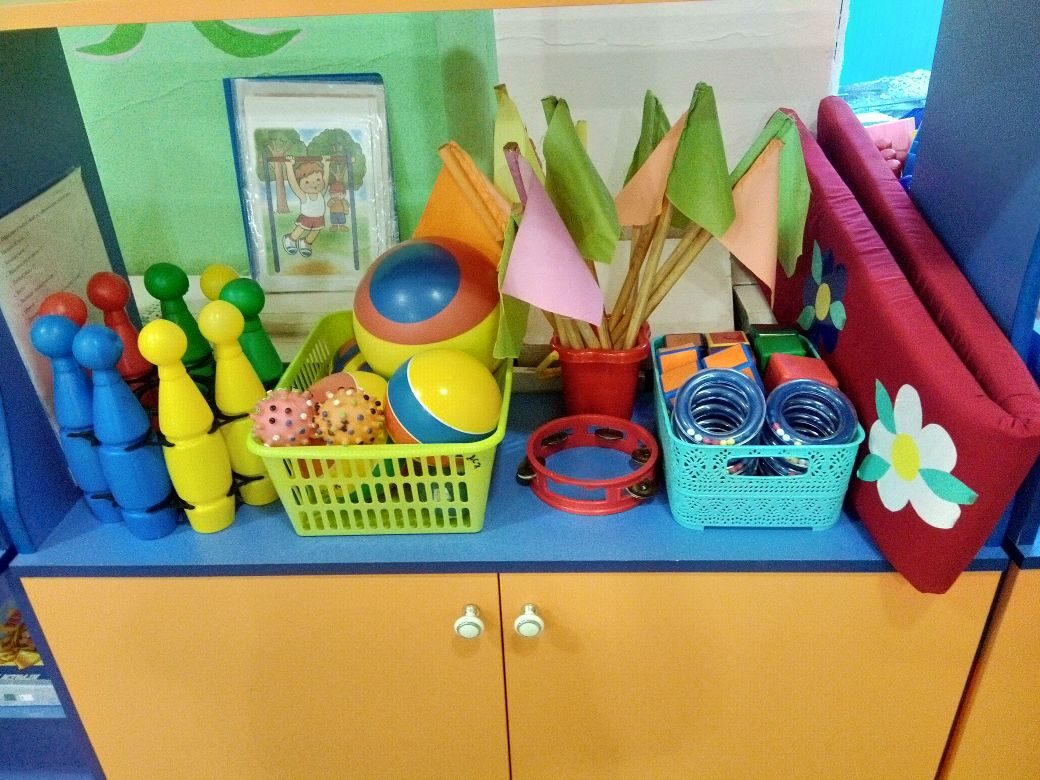 Вам представить мы хотим
Уголок спортивный
Хочешь ты здоровым быть?
Двигайся активно!
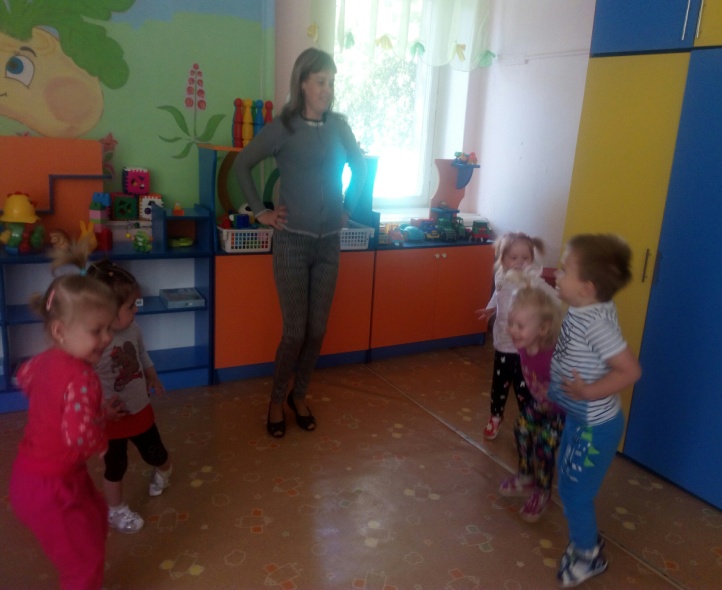 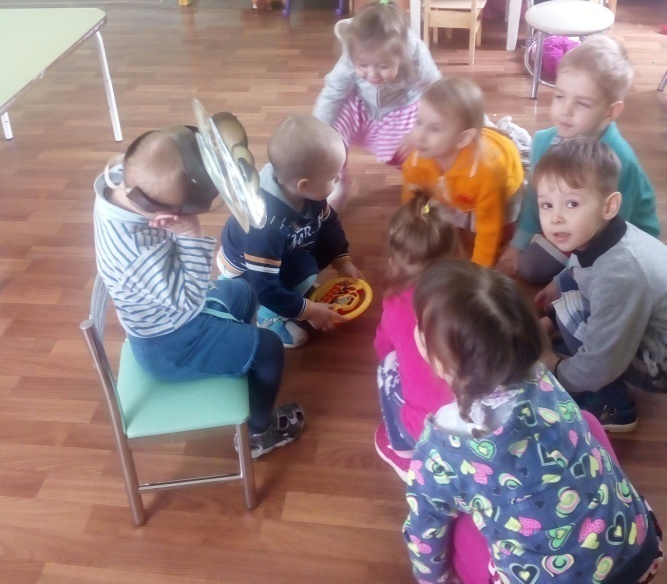 Столовая зона
В садике на стульчиках
Будем мы сидеть.
Будем кашу кушать,
Песни будем петь.
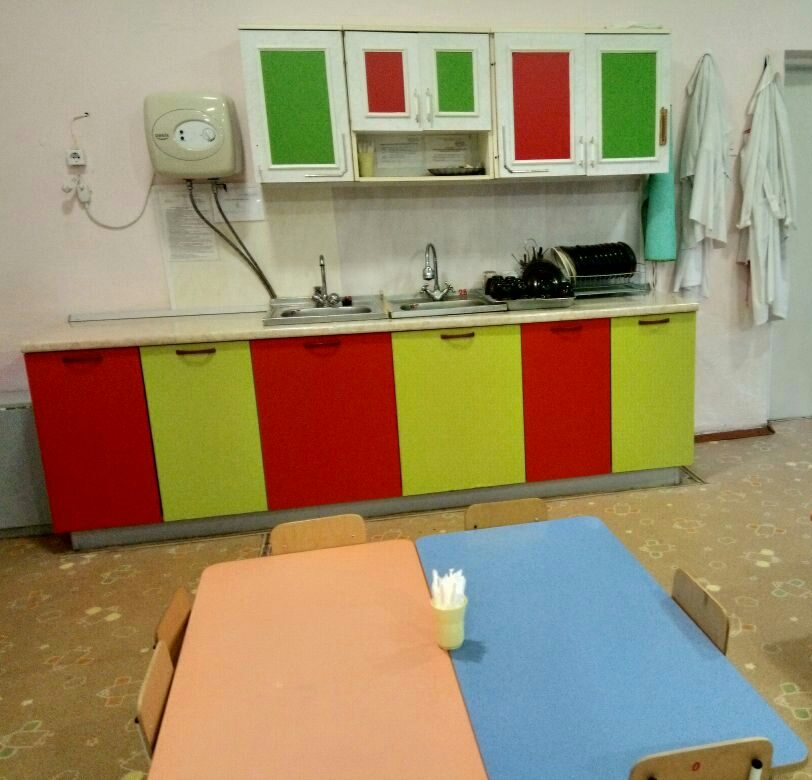 Санитараная комната
В комнате у мойдодыра,
полотенце есть и мыло.
Руки здесь мы будем мыть,
И за чистотой следить.
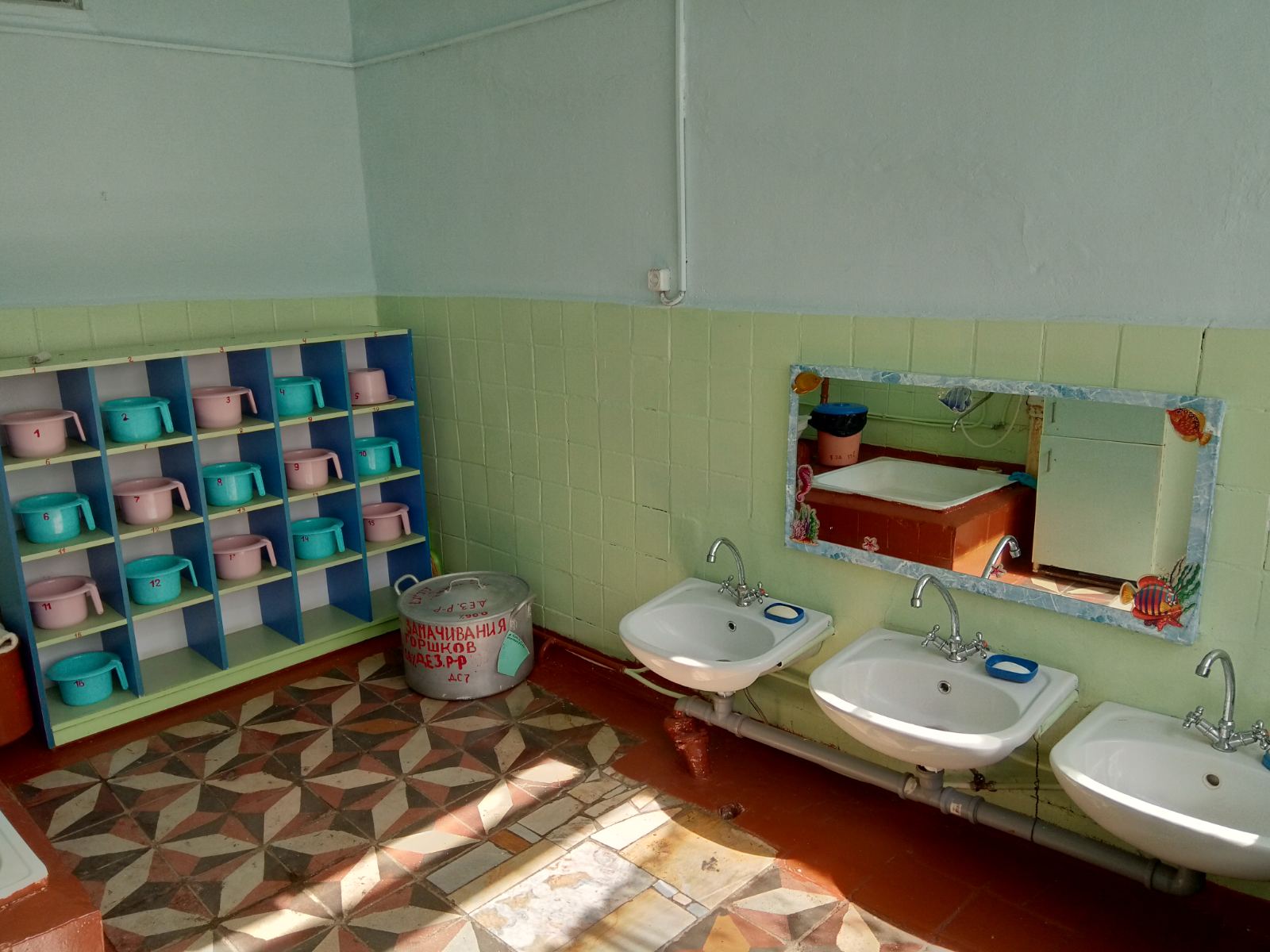 Спальня
Реснички опускаются,
Глазки закрываются.
Мы спокойно отдыхаем
Сном волшебным засыпаем.
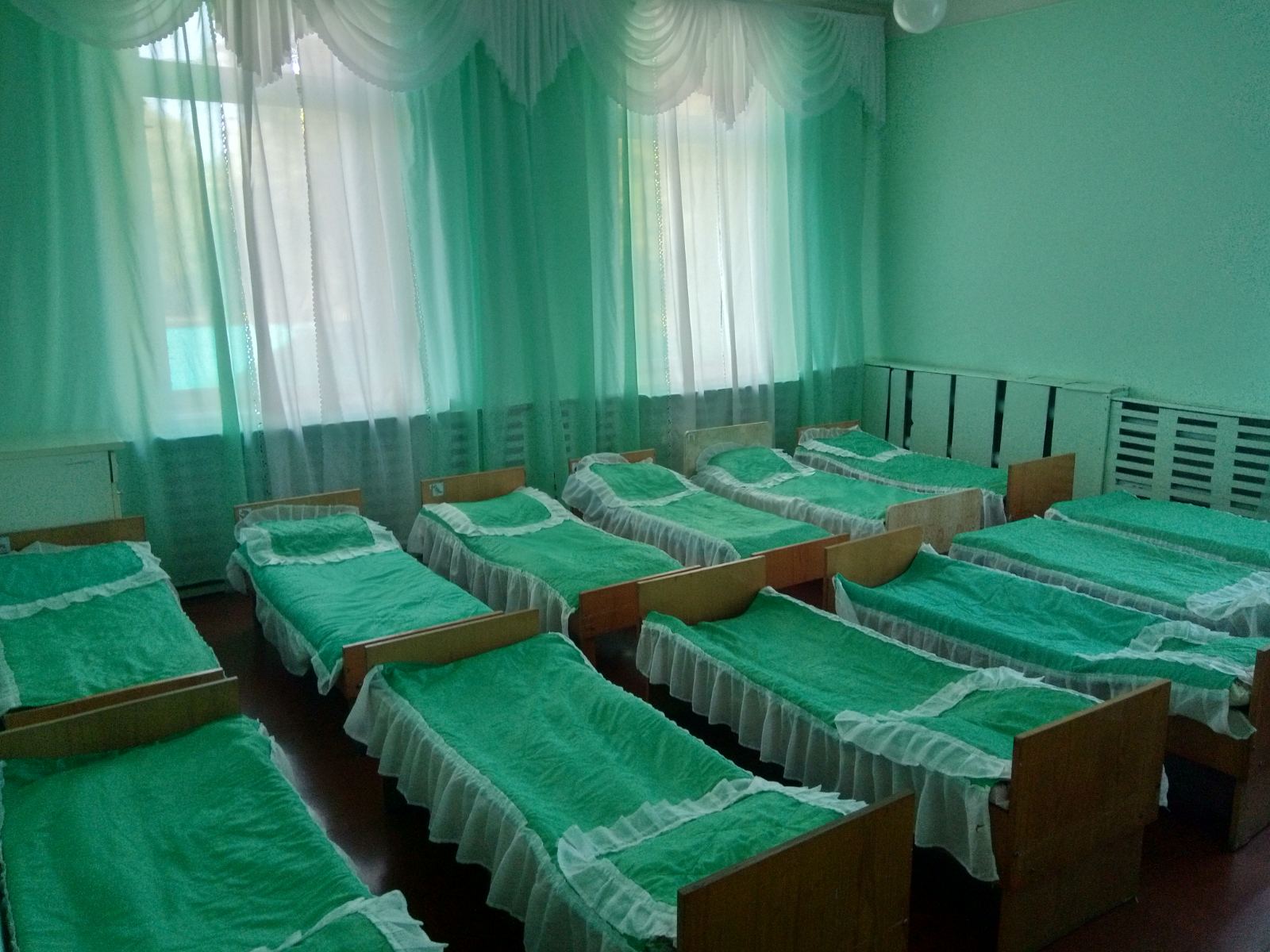 Вот такая наша группа!
Нам будет очень приятно, 
если вы её посетите.
Спасибо за внимание!!!